BJT Transistor Modeling
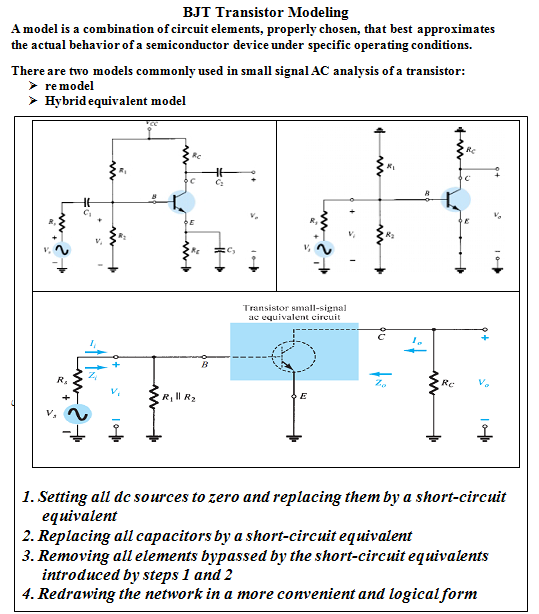 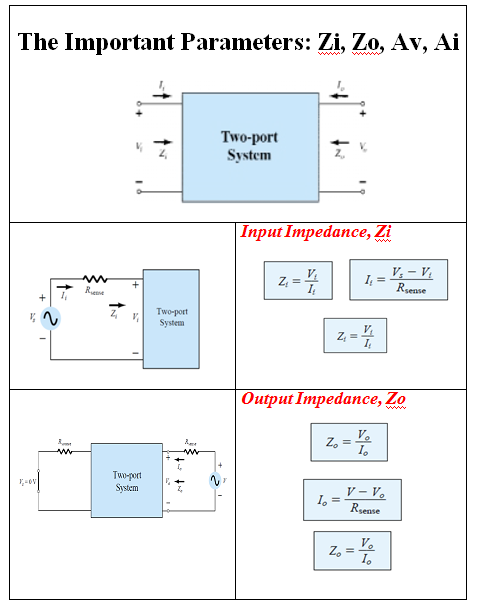 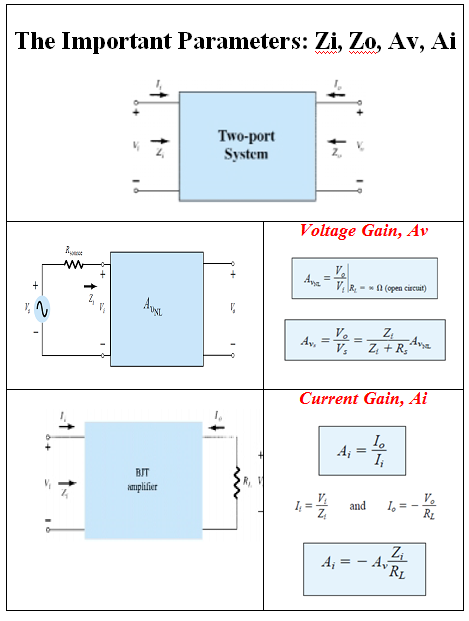 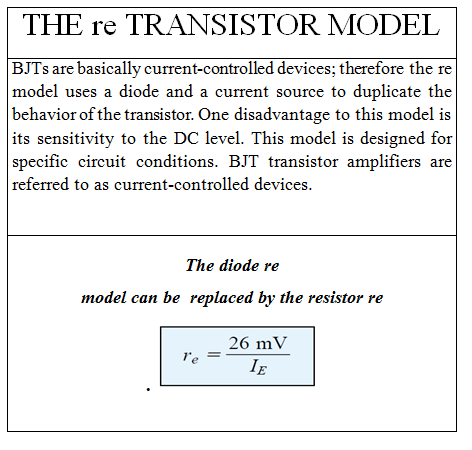 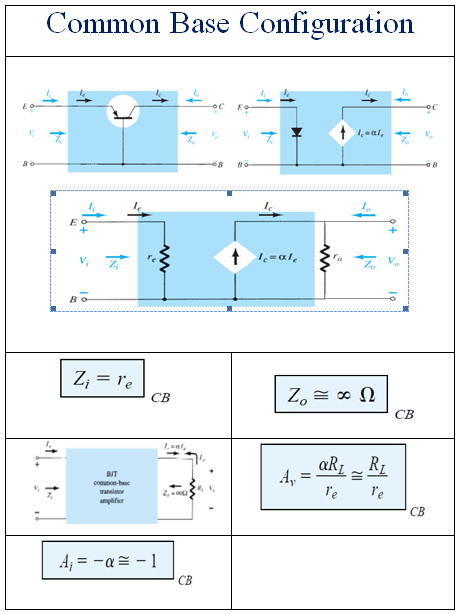 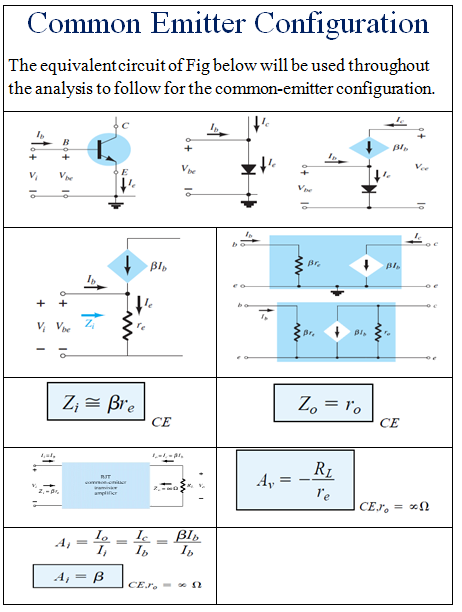 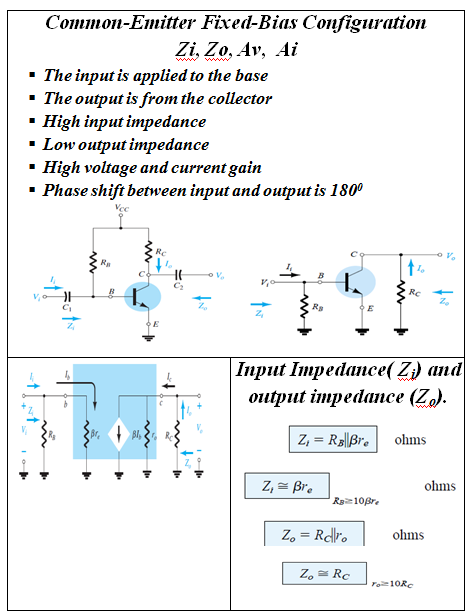 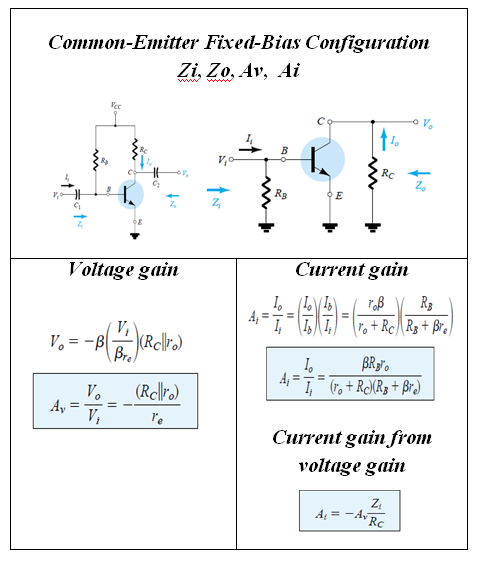 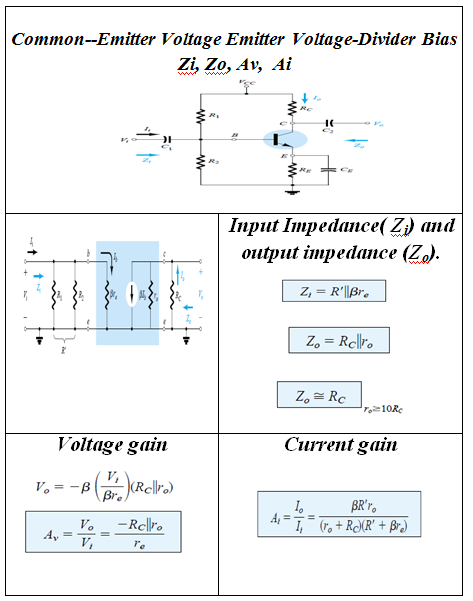 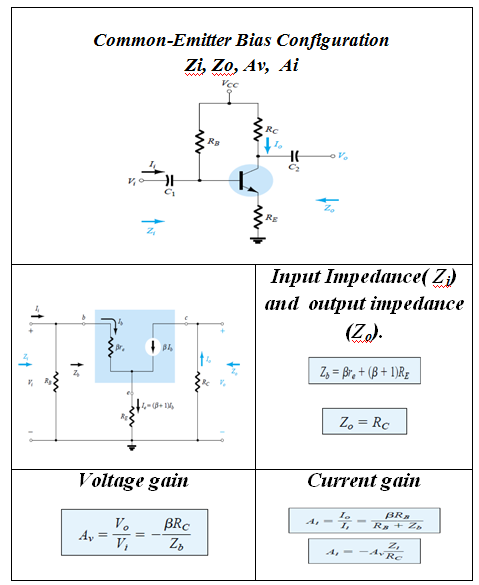 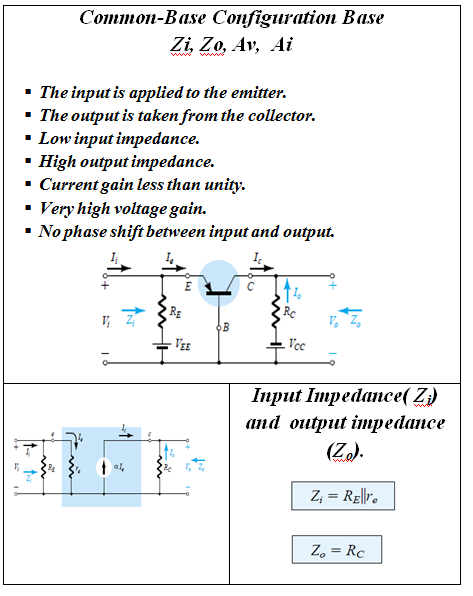 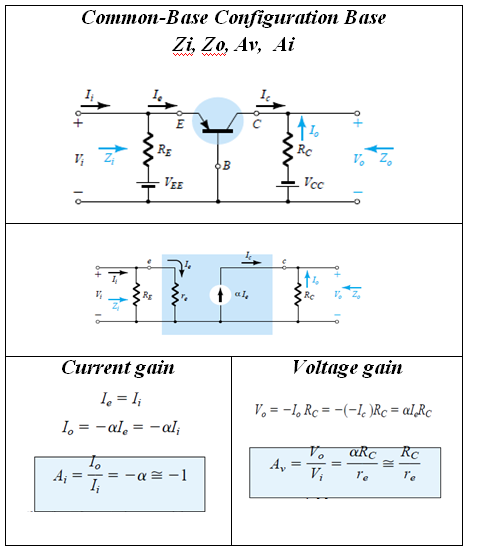 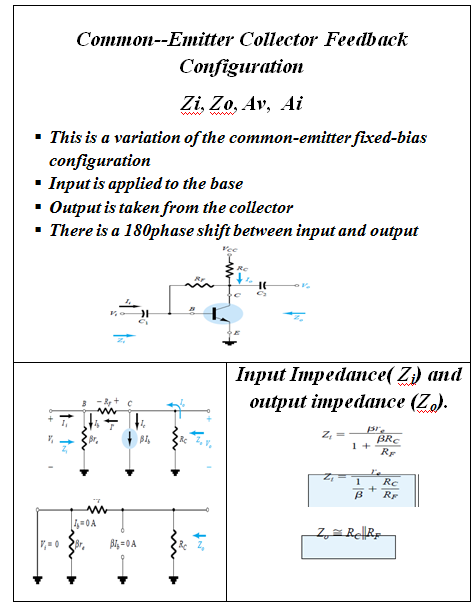 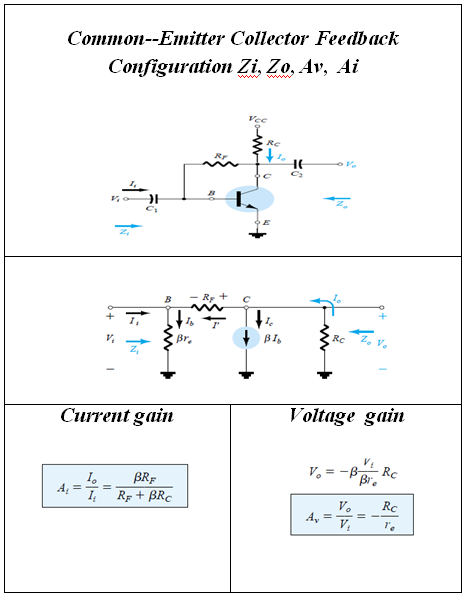 Thank you